DEDE KORKUT HİKAYELERİ
En önemli Türkçe eserlerden olan Dede Korkut Hikayeleri, Türk boylarının Kafkasya ve Azerbaycan yörelerindeki yerleşme, yurt kurma uğraşlarını ve akınlarını konu alır.

Milli bir özellik taşıması, Türklerin yaşamı, alışkanlıkları ve zevkleri hakkında bize çok önemli bilgiler sunması nedeniyle oldukça kıymetli bir eserdir.

Bu destansı eser birbirinden bağımsız görünen, ayrı kahramanların yer aldığı 12 hikaye ve bir ön sözden oluşmaktadır.

Halk arasında 12-13.yüzyılda sözlü olarak oluşmaya başlayan bu hikayeler, 15. yüzyılda yazıya aktarılmıştır.
Hikayeler Dede Korkut adı verilen biri tarafından anlatıldığı için bu adla anılmıştır.

Dede Korkut, hikmetli sözler sahibi bilge bir ozandır.

Dede Korkut Hikayeleri’nde hem destan unsurlarını hem de halk hikâyesinin özelliklerini görmek mümkündür.

Eser, nazım-nesir karışık bir şekilde oluşturulmuştur. Bu da eserin destan ile halk hikayeciliği arasında geçiş dönemi eseri olduğunu gösterir.

Dede Korkut Hikâyeleri ile halk hikâyeleri konu bakımından çok benzerdir. Her iki anlatmada da konular kahramanlık veya sevdadır.
Hikayelerde Türklerin İslamiyet'in kabul edilmesinden öncesi ve sonrasındaki kültürel özellikleri bir aradadır.

Dede Korkut Hikâyeleri’nde Oğuzların kendi iç mücadeleleri, kuzeylerinde yaşayan düşmanlarıyla yaptıkları mücadeleler, çeşitli olağanüstü̈ varlıklarla yapılan mücadeleler ve sevda konuları islenmiştir. 

Dede Korkut Hikayelerinin üç nüshası bulunmaktadır: Dresden, Vatikan ve Günbed.
Teşekkür Ederiz…
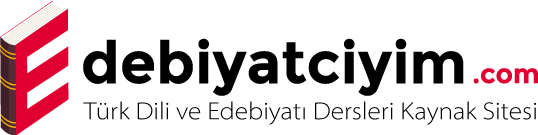 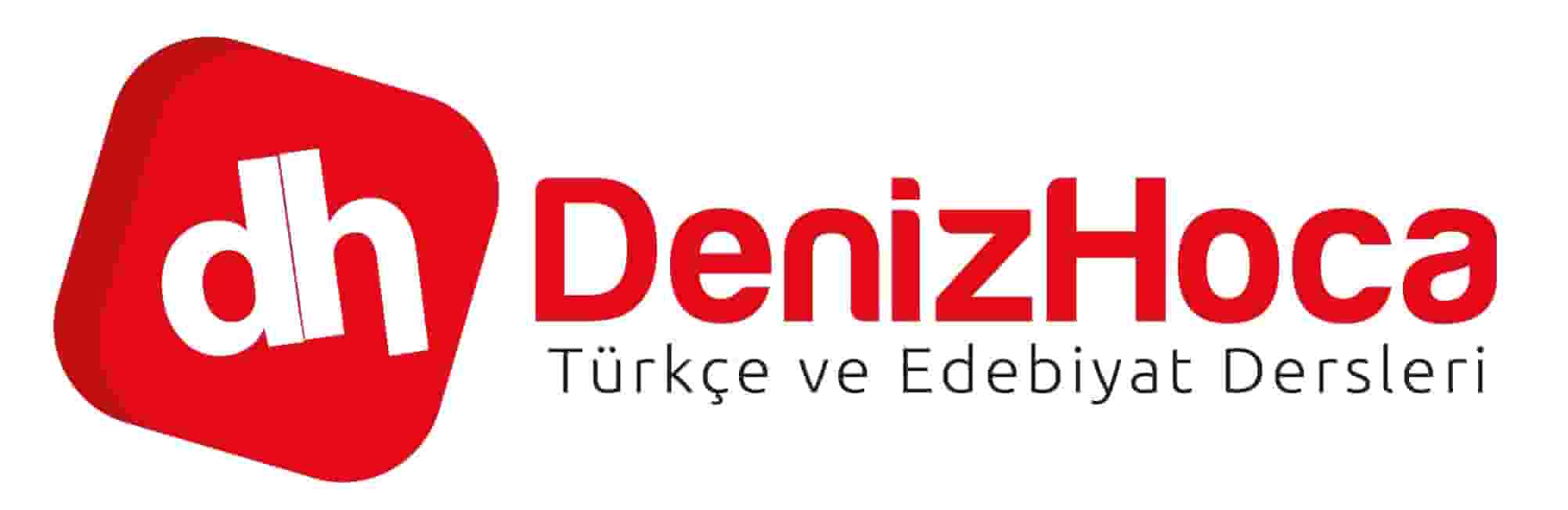